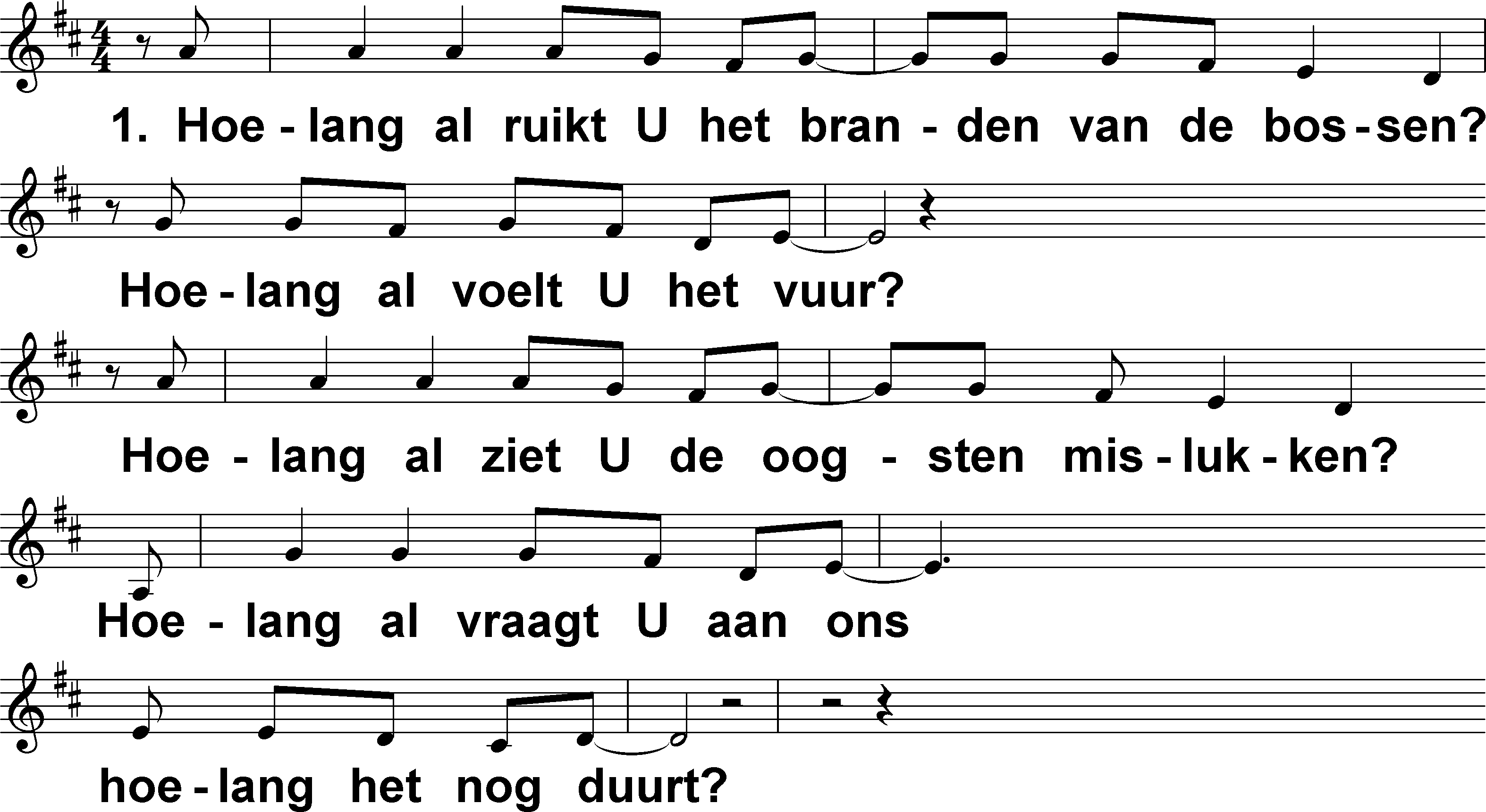 Hoelang al – Dan bent U met ons (SvG 3.3) 	t. & m. E. van Dijk, M. Buwalda, M. van Heusden
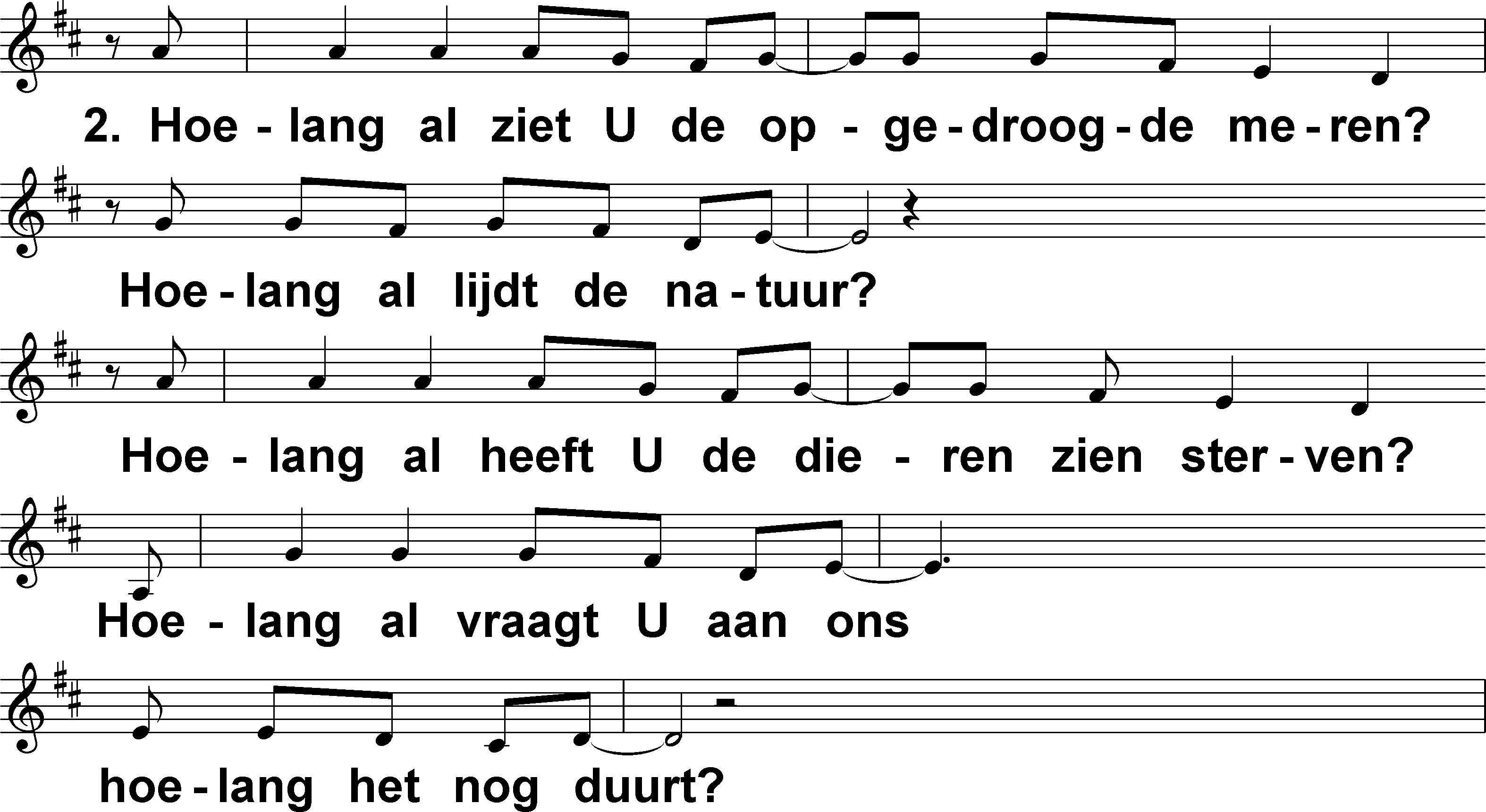 Hoelang al – Dan bent U met ons (SvG 3.3) 	t. & m. E. van Dijk, M. Buwalda, M. van Heusden
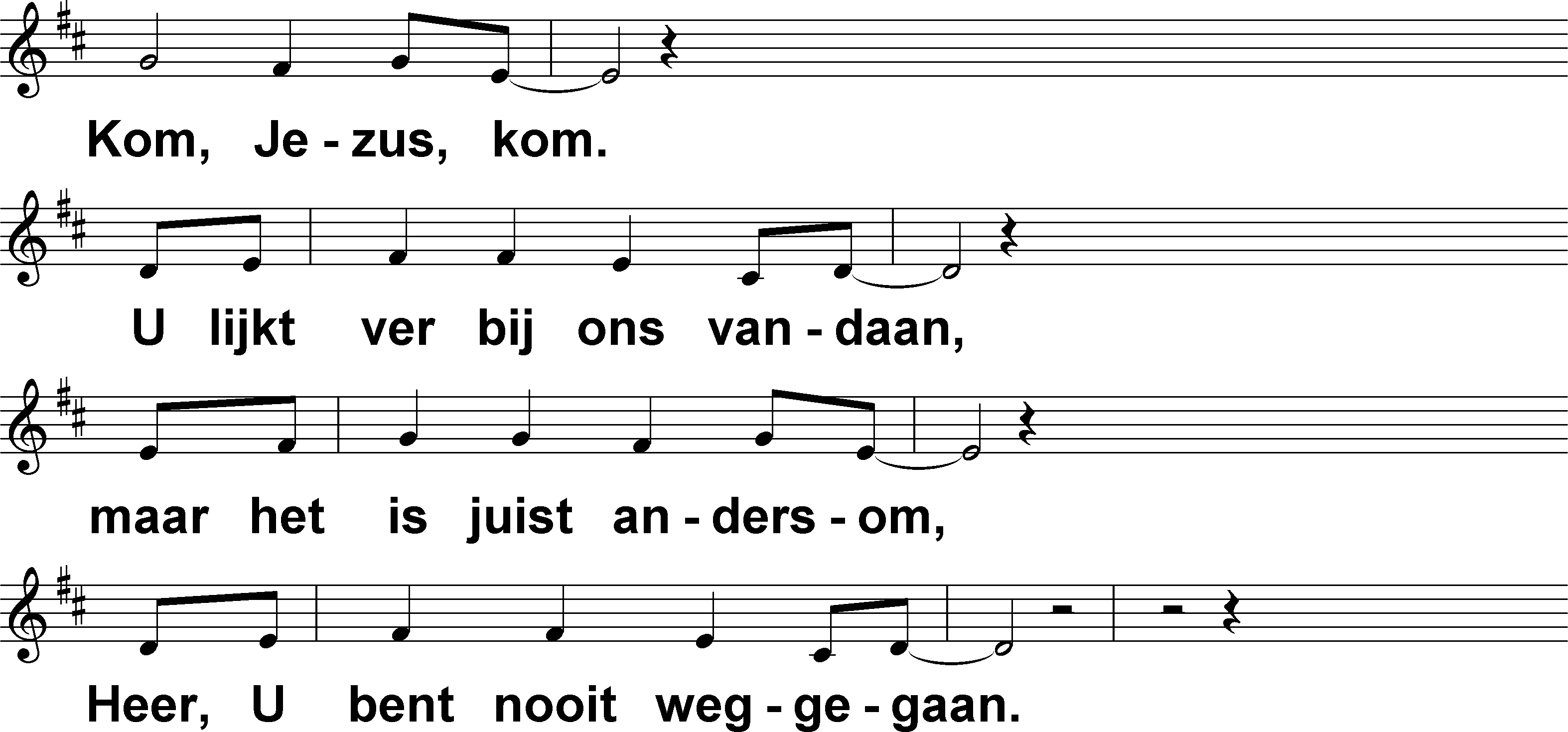 Hoelang al – Dan bent U met ons (SvG 3.3) 	t. & m. E. van Dijk, M. Buwalda, M. van Heusden
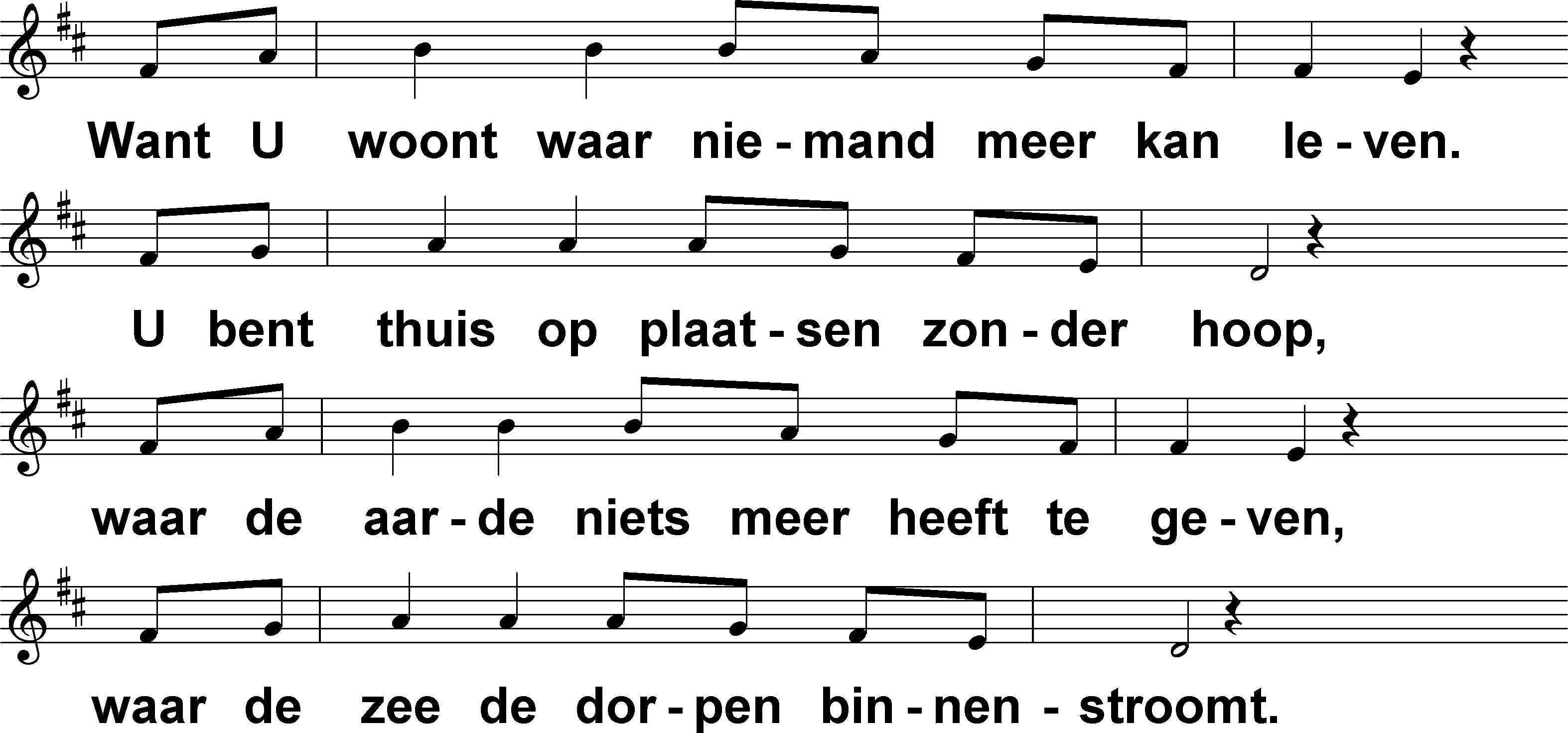 Hoelang al – Dan bent U met ons (SvG 3.3) 	t. & m. E. van Dijk, M. Buwalda, M. van Heusden
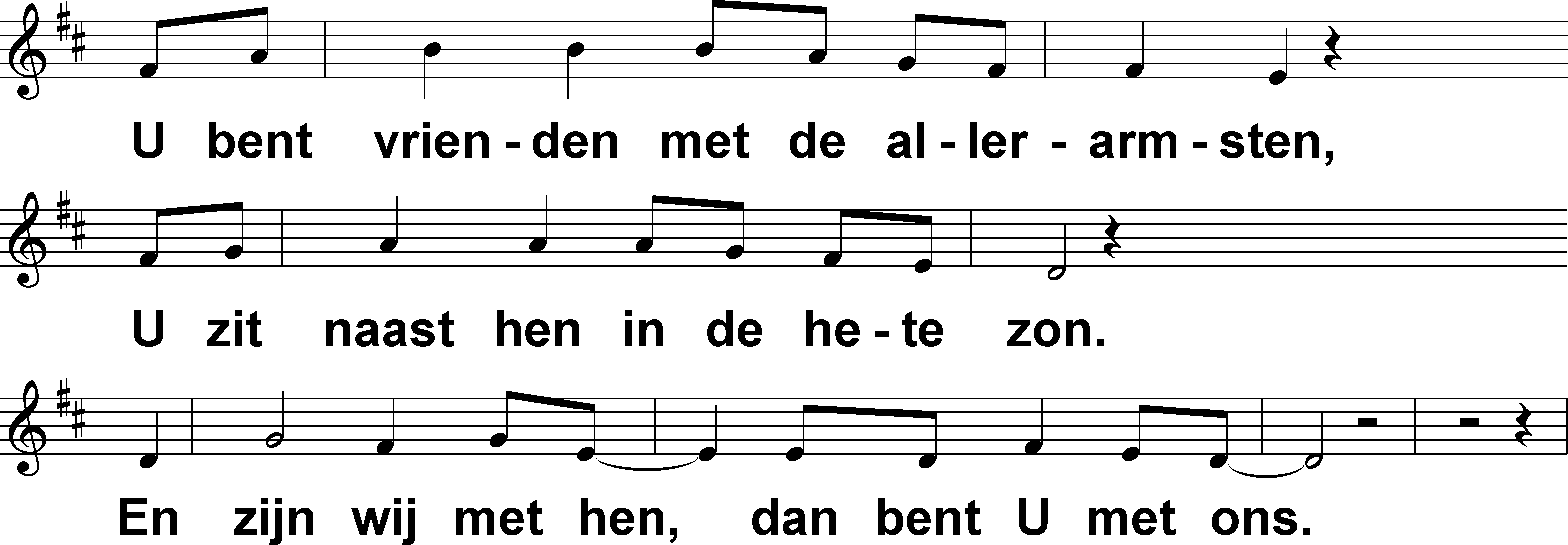 Hoelang al – Dan bent U met ons (SvG 3.3) 	t. & m. E. van Dijk, M. Buwalda, M. van Heusden
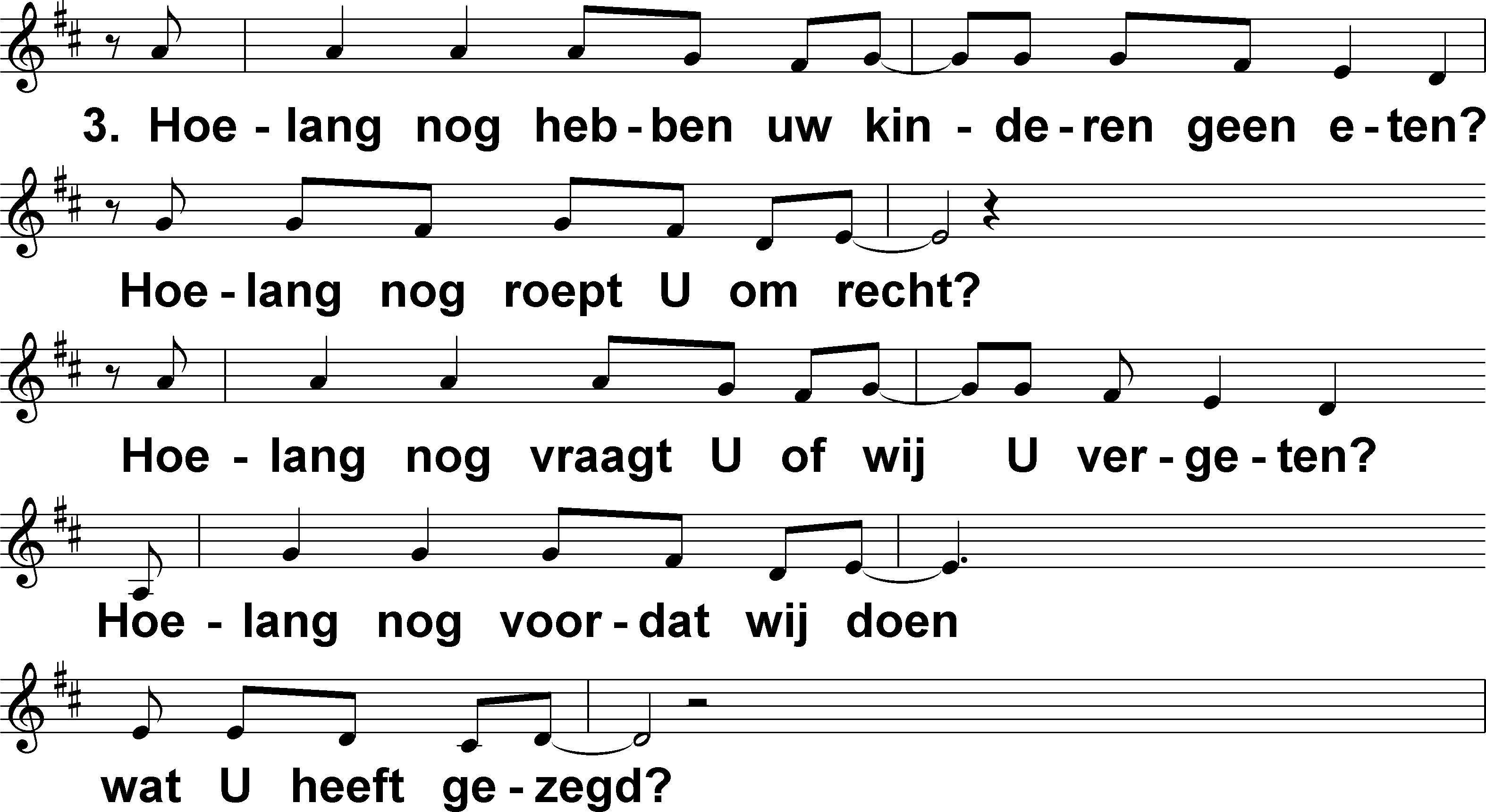 Hoelang al – Dan bent U met ons (SvG 3.3) 	t. & m. E. van Dijk, M. Buwalda, M. van Heusden
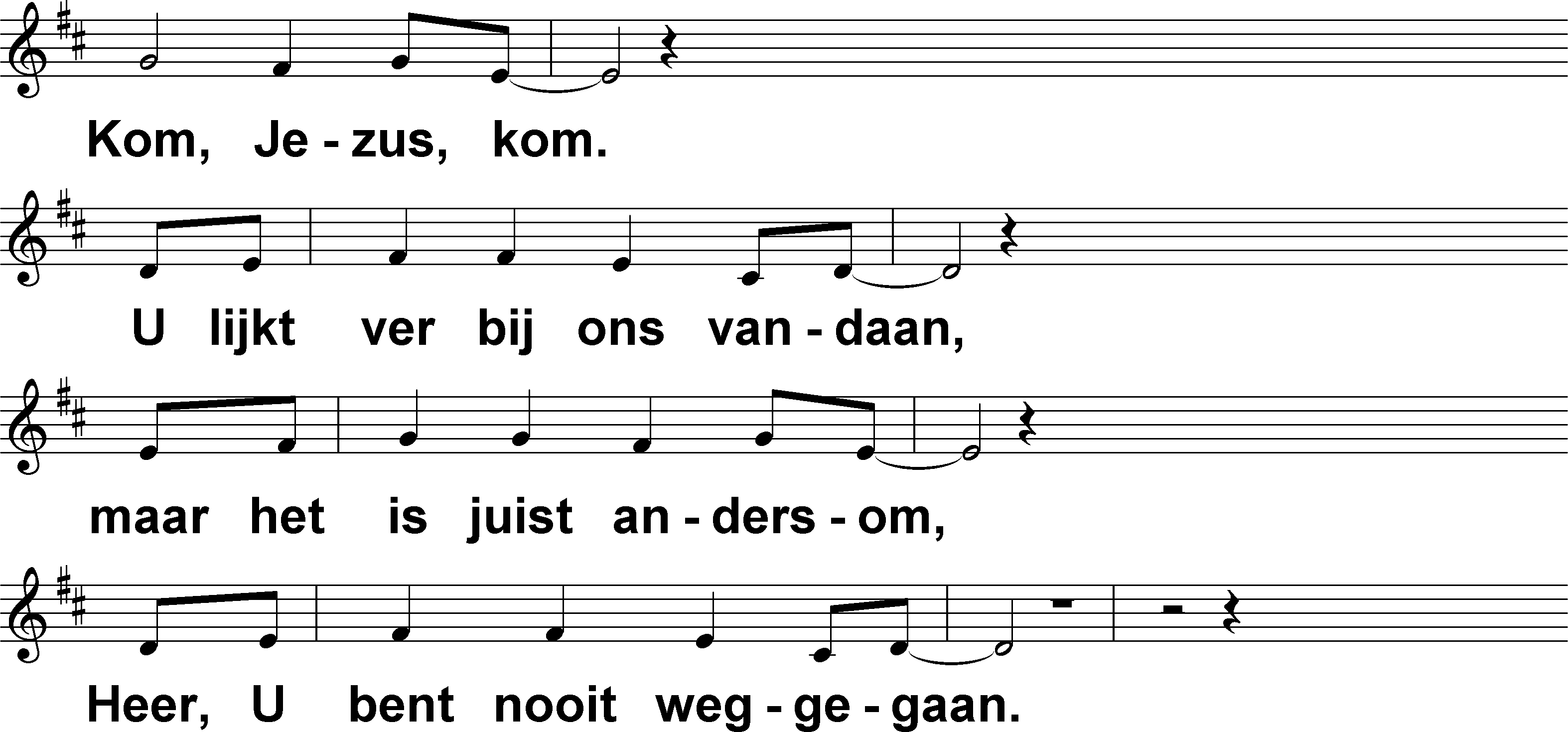 Hoelang al – Dan bent U met ons (SvG 3.3) 	t. & m. E. van Dijk, M. Buwalda, M. van Heusden
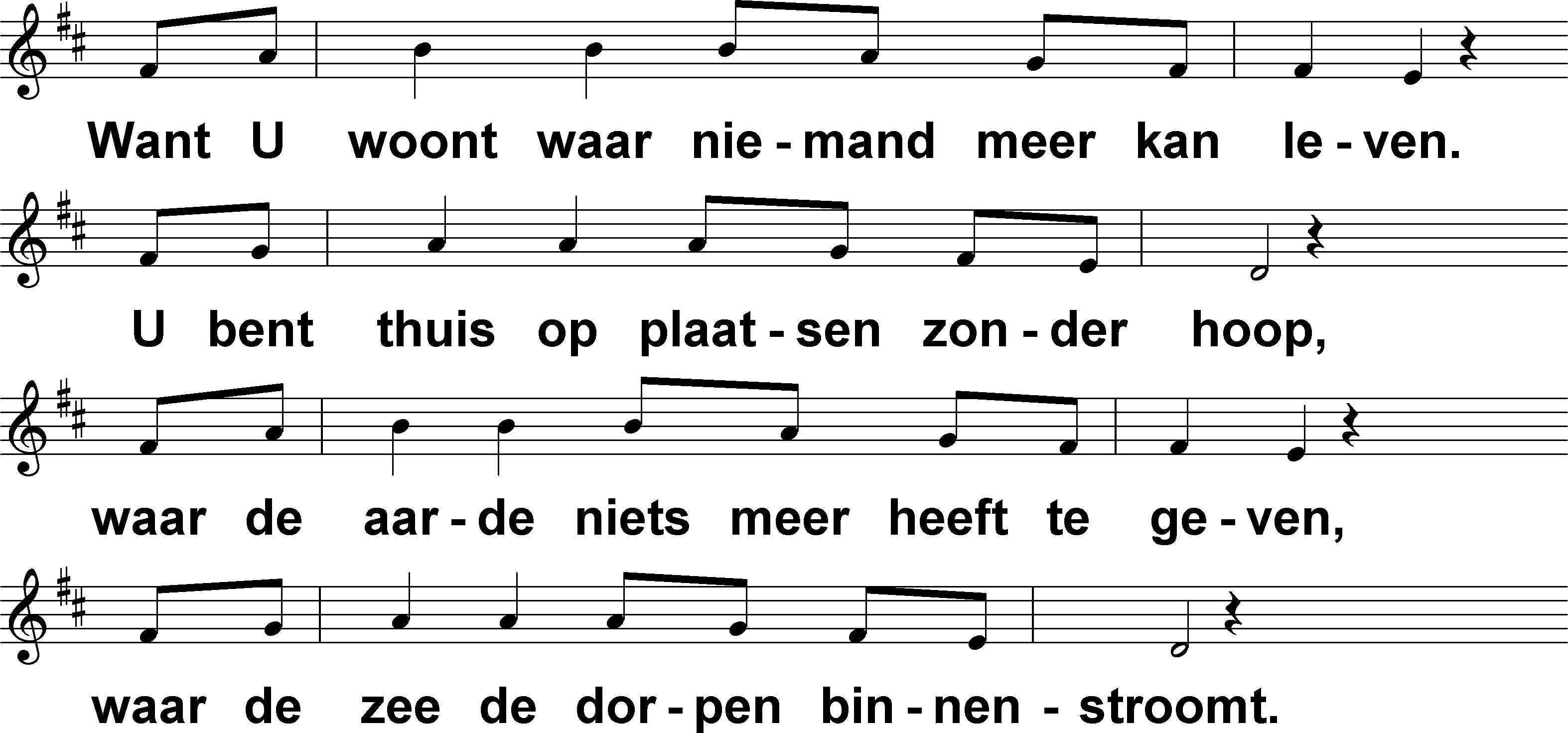 Hoelang al – Dan bent U met ons (SvG 3.3) 	t. & m. E. van Dijk, M. Buwalda, M. van Heusden
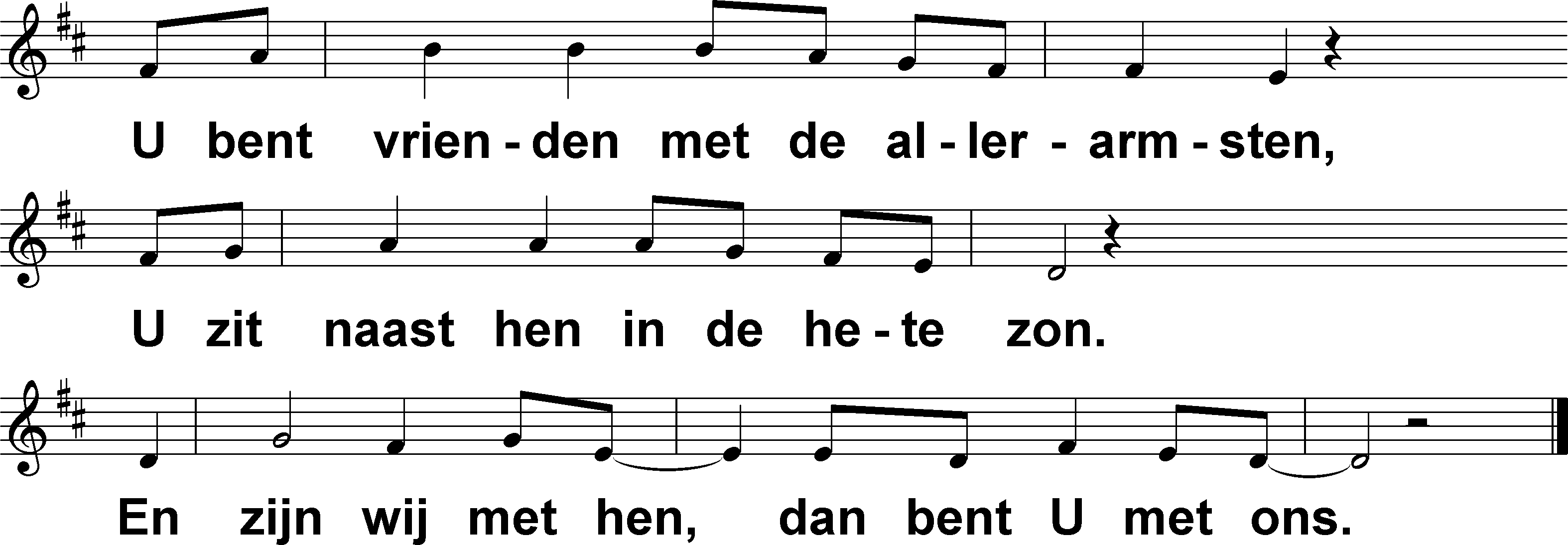 Hoelang al – Dan bent U met ons (SvG 3.3) 	t. & m. E. van Dijk, M. Buwalda, M. van Heusden